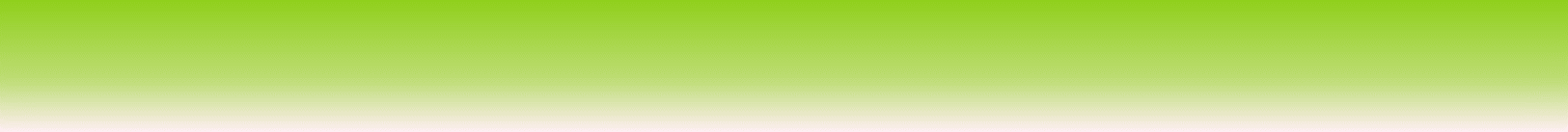 横浜カジノ問題を振り返る          市の『中間報告』への提言
2022.4.23　大川　隆司
1
横浜市は
「横浜ＩＲの誘致に係る取組の振り　返り（案）中間報告」
を2020年2月に公表した。
その内容を検討して意見を述べる責任が私たちにもある。
2
１.中間報告公表までの経緯
3
１.中間報告公表までの経緯
4
２. 全１８２頁の構成（目次）
5
３.目的意識を欠いたままの「振り返り」
（１）既存の文書を「ホチキス止め」した部分が多く、「書きおろし」
　　　部分は少ない。
・市会での議論等⇒41頁
・市民向け説明会での主な質疑⇒ 13頁
・市のHP上の文書の転載⇒ 32頁
・国のHP上の文書の転載⇒ 10頁
6
３.目的意識を欠いたままの「振り返り」
（２）「横浜の20年、30年先を見据え、横浜が将来にわたり
　　　成長・発展を続けていくためには、IRを実現する必要がある」
　　　（2019.8.22記者会見での林前市長の誘致表明）と
　　　位置付けられた政策が、なぜ横浜市民に拒否されたのか、
　　　という問題意識は全く欠落している。
7
４.市民の意見へのまなざしは全く無い
（１）市民の多くが反対している、というデータそのものが、
　　　　　　　　　　　　　全182頁のどこにも取り上げられていない。
市民・県民は圧倒的に反対（神奈川新聞世論調査）
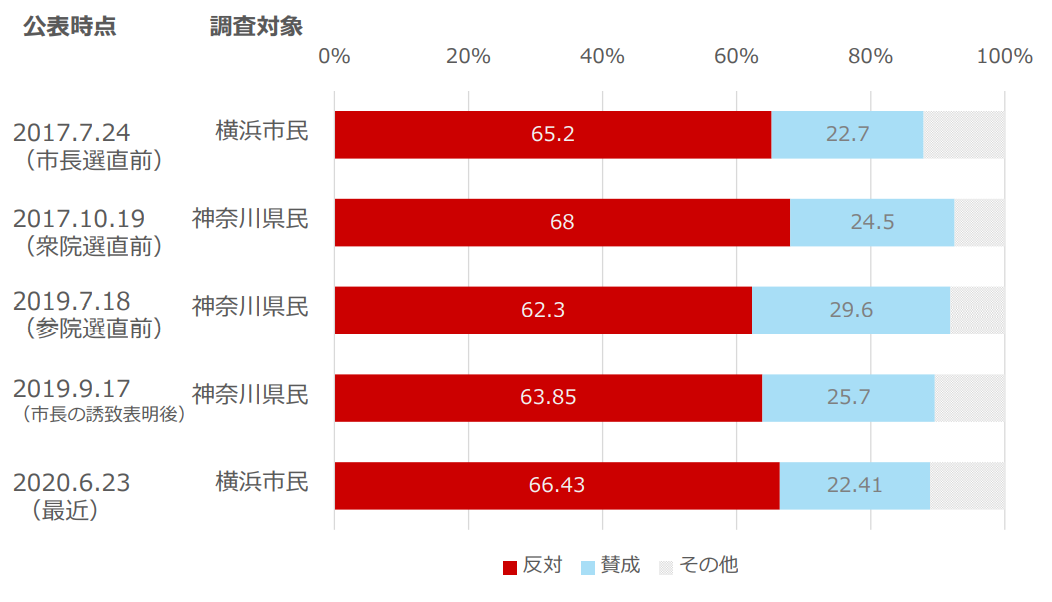 8
４.市民の意見へのまなざしは全く無い
（１）市民の多くが反対している、というデータそのものが、
　　　　　　　　　　　　　全182頁のどこにも取り上げられていない。
全国的にも反対の声が圧倒的
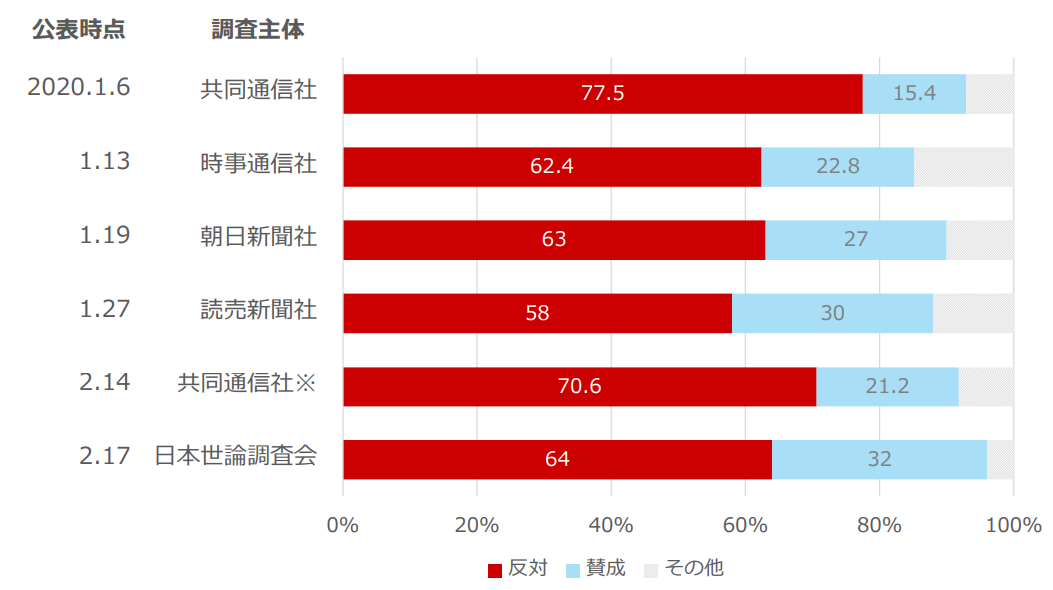 9
４.市民の意見へのまなざしは全く無い
（２）「カジノ反対」の論拠も全く紹介されていない。
「ギャンブル等依存症などの懸念事項に対する取組」（154~173頁）という項目に、
　・依存症対策基本法、対策推進基本計画、県推進計画が成立した
　・市民の内、「ギャンブル等依存症が疑われる者」の割合は、０.５％と　　いう推計結果が出た
　・有識者によるシンポジウムを開いた
　・社会的コストについては、「定量化のモデルが存在していない」　　ということが一方的に記載されている。
10
４.市民の意見へのまなざしは全く無い
（２）「カジノ反対」の論拠も全く紹介されていない。
【私たち市民が示した論拠】
横浜カジノはどんな「にぎわい」をもたらすか？
〇カンウォンランド（年間延300万人）の1日平均利用者　約8,000人のうち6割(約5,000人)は「賭博中毒者」 開業後　18年間に約2,000人が自殺 (2018.7.19 朝日新聞) 
〇横浜カジノの利用者はカンウォンランドの２～３倍 　（年間延600～900万人）なので、「賭博中毒者」は 　１日平均10,000～15,000人 
　　　　　　　　　ＩＲの外は「ヤミ金」がいっぱい！
11
４.市民の意見へのまなざしは全く無い
（２）「カジノ反対」の論拠も全く紹介されていない。
【私たち市民が示した論拠】
ギャンブル依存症があるからこそカジノは成りたつ
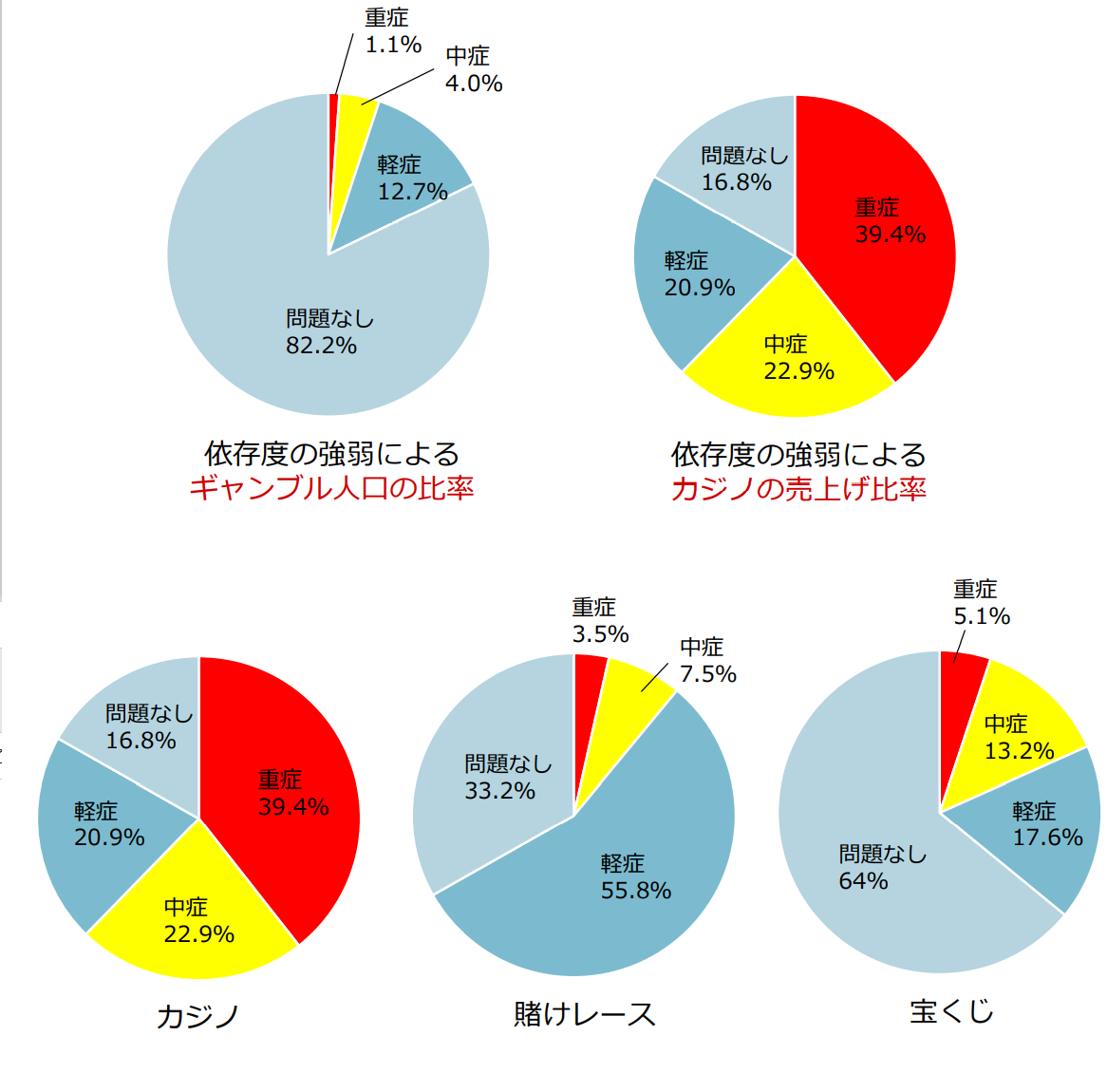 Victorian Responsible Gambling Foundation：Research Report 2017.11
12
４.市民の意見へのまなざしは全く無い
（２）「カジノ反対」の論拠も全く紹介されていない。
【私たち市民が示した論拠】
ギャンブル中毒者への依存は、カジノがダントツ
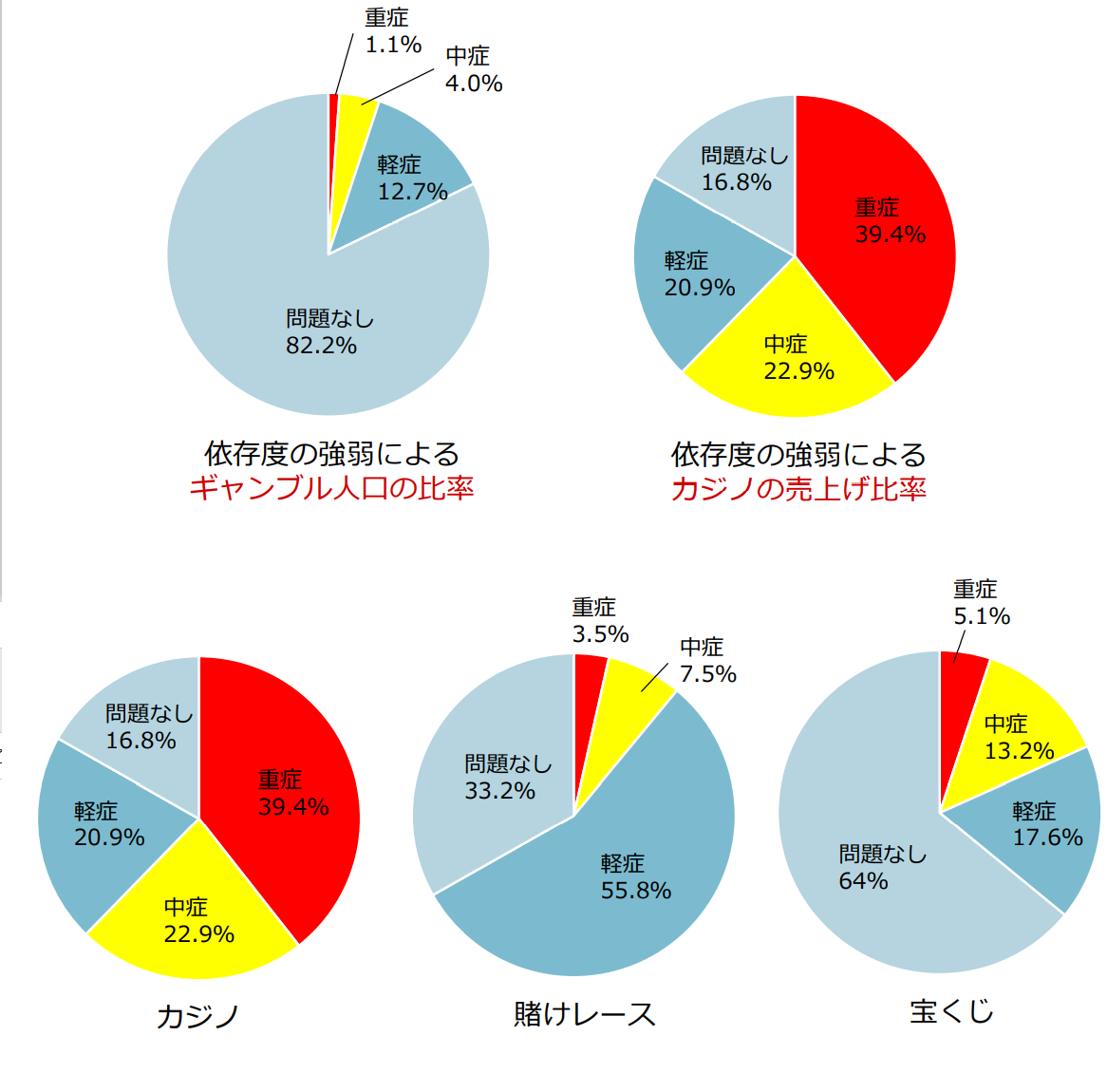 Victorian Responsible Gambling Foundation：Research Report 2017.11
13
４.市民の意見へのまなざしは全く無い
（２）「カジノ反対」の論拠も全く紹介されていない。
【私たち市民が示した論拠】
ギャンブル依存症には、「治療」の手が届かない
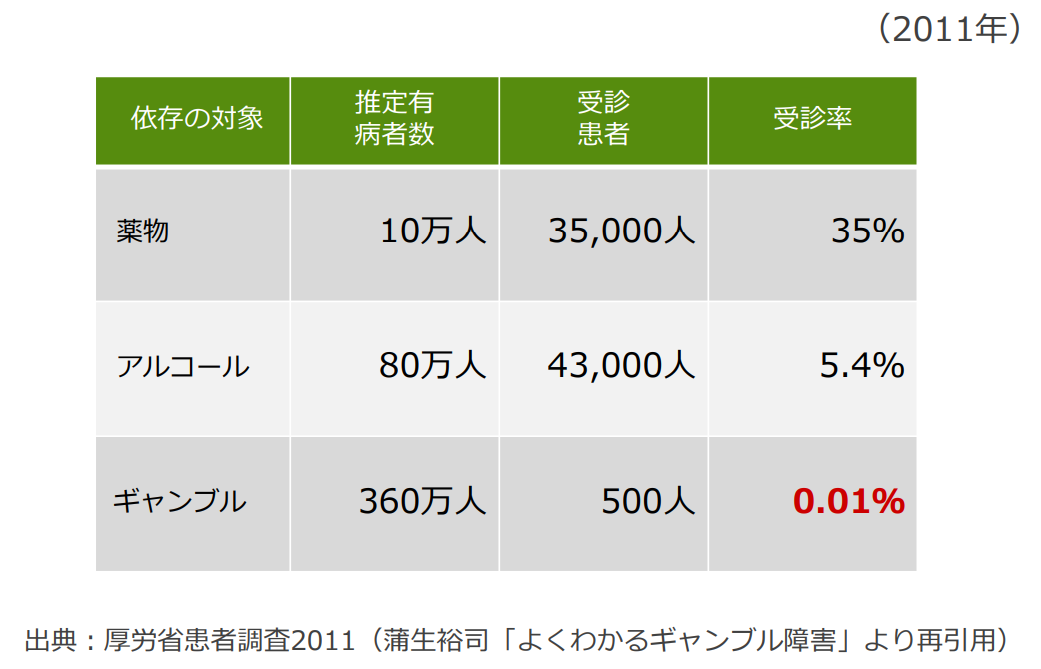 14
４.市民の意見へのまなざしは全く無い
（２）「カジノ反対」の論拠も全く紹介されていない。
【私たち市民が示した論拠】
しかも「治療」の効果は限定的
「治療」を受けても、６割は6ヵ月以内で再発
　　　　　　　　　　　　　　（20.1.11朝日）
　　　　　　　　　　　　　　入場規制が唯一の対策
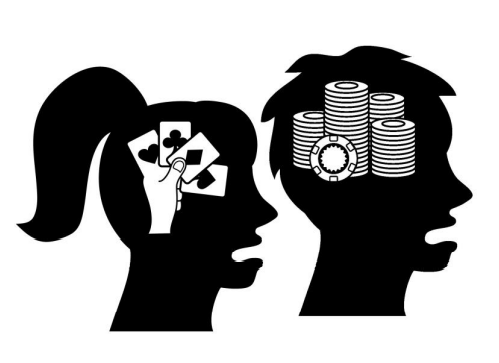 15
４.市民の意見へのまなざしは全く無い
（２）「カジノ反対」の論拠も全く紹介されていない。
【私たち市民が示した論拠】
「世界最高水準の入場規制」というウソ
わが国の「入場規制」
・地元住民も一般も、４週間に１０回まで
（年間１３０回まで）OK
・地元横浜市民にも特別の規制なし

カンウォンランドの入場規制
・一般客は１ヵ月１５回まで
・ただし地元住民（出資自治体の住民約20万人）は
1ヵ月1回まで
（→それでも前述のとおり利用者全体の約６割が中毒者）
16
４.市民の意見へのまなざしは全く無い
（３）住民投票条例を求める直接請求については、請求書の内容を　　　紹介せず、条例に反対する市長の意見書を全文掲載している
　　　（119~120頁）。
意見書のポイントは、
①ＩＲ整備法では、民意を反映させる方法として公聴会以上のものを　求めていない
②住民投票の実施は、議会におけるこれまでの議論の棚上げを意味する
③今後は「市民の皆様に丁寧に説明を行う」ことと「議会における　議論を基本として法定の手続きを着実に進める」ことが重要と考える、　というもの。
「民意｣に対する、このようなスタンスの取り方こそが、｢横浜カジノ｣の敗因ではなかったか。
17
５.新型コロナによるＩＲのビジネスモデルへの影響が考慮されていない
（１）新型コロナ流行後の質疑の中でも、お気楽な答弁ぶり
18
５.新型コロナによるＩＲのビジネスモデルへの影響が考慮されていない
（１）新型コロナ流行後の質疑の中でも、お気楽な答弁ぶり
19
５.新型コロナによるＩＲのビジネスモデルへの影響が考慮されていない
（２）パンデミックが収束しても、流行前のＩＲのビジネスモデルが
　　　　　　　　　　　　　　　　　　　　　　復活するわけではない
①リアルカジノに代わってオンラインカジノが登場している
　日本は、米国、ドイツに次ぐ「オンラインカジノ大国」（2021.12.20日経新聞）
　・2021年9月の月間アクセス数は　　　米国　　2億5800万回　　　ドイツ　1億0400万回　　　日本  　　　8300万回
　・3年前と比べて約100倍。　　スマホなどモバイル端末からの　　アクセスが67％
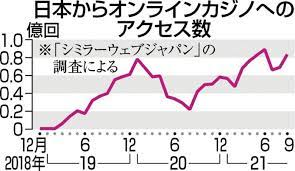 （2021.12.20日経新聞）
20
５.新型コロナによるＩＲのビジネスモデルへの影響が考慮されていない
（２）パンデミックが収束しても、流行前のＩＲのビジネスモデルが
　　　　　　　　　　　　　　　　　　　　　　復活するわけではない
②IRの集客装置としてのMICE（国際会議や展示会）も、リアル　とオンラインの併用が標準化しており、「リアル」の規模は　縮小する。カジノの売り上げも当然減少する。
③中国当局のジャンケット規制のため、　富裕層がカジノで遊ばなくなった　（米国の格付け会社は、コロナ収束後の　マカオのカジノ収入を19年の30～40％と　予想。2022.2.19日経新聞）
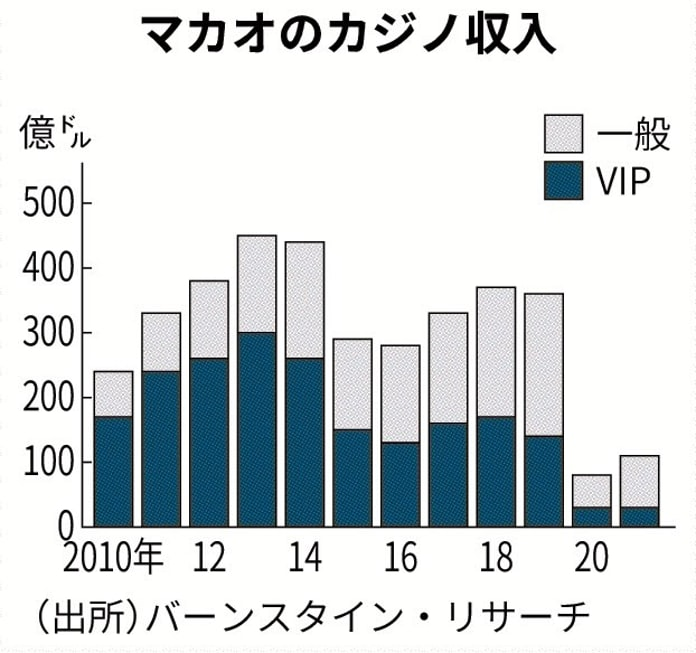 （2022.2.19日経新聞）
21
５.新型コロナによるＩＲのビジネスモデルへの影響が考慮されていない
（３）「アフターコロナ」の時代には、カジノ、ＩＲの規模の縮小や、　　　競争の激化などの要因により、自治体の財源としての機能も　　　著しく衰える筈。
　　　そのような当然の疑問に対応する用意が全くないのに、市民を　　　説得できるわけがない。
22
６.まとめ
「振り返る」ことによって、前だけを見ていた今までとは違う景色が見えてくるのが普通だが、「中間報告」の視野にあるのは今まで通りの景色であり、いままで見落としていたものは何一つ入っていない。これでは、振り返ったことにはならないし、「今後の観光・経済政策の立案に役立つ総括」にはなりえない。
敗因の総括に必要なことは、これまでに無視ないし軽視していた要素は何か、を探ることにあり、それは必ず探り当てることが出来る。亡くなった野村克也監督の言葉にあるように「負けに不思議の負けは無い」からである。
23
E N D
24